Technological Innovations and Offender Reentry An Evidence-Based Assessment of Current Technologies and a Call for New Innovations Designed not only to Control but also to Change Offenders
Keynote Presentation 

2010 Innovative Technologies for Corrections Conference

June 21, 2010

Fort Lauderdale, Florida.
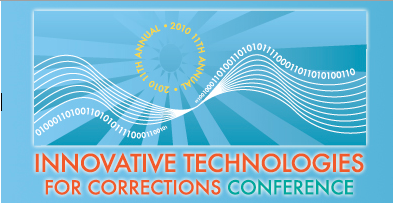 James Byrne, Professor, 
Department of Criminal Justice and Criminology  
University of Massachusetts, Lowell
From Pre-entry to Reentry: Changes in Sentencing Type and  Length
Incarceration
Individuals are being incarcerated at a higher rate across all major offense categories as the prison system grows. 

State Offender Profile
There is a greater proportion of violent offenders in our state prison system today (52%) than a decade ago (47%).

Federal Offender Profile
6 out of 10 offenders in federal prison are serving time for drug related offenses.

Time Served
On average offenders sent to prison in the United States received sentences of approximately 4.5 years.
Typically be released in 2.5 years. 
Offenders receive jail sentences of about 6 months in duration, but jail systems vary in the actual time served.
Changes in Prison Release Policies have an Impact on Reentry
There has been a major shift in parole release mechanisms over the past 25 years away from discretionary release and toward supervised mandatory release:


Discretionary Release: 

1980:  55% all offenders released from prison based on discretionary decisions by state parole boards.

2005:  Slightly more than 20% released in this manner.
[Speaker Notes: The major shift in parole release mechanisms over the past 25 years has been away from discretionary release and toward supervised mandatory release .
Discretionary Release: In 1980, about 55% of all offenders were released from prison based on a discretionary decision by a state parole board. By 2005, only slightly more than 20 % were released from prison in this manner .]
Changes in Prison Release Policies have an Impact on Reentry (con’t)
Mandatory Release

During this same period, many state legislatures rewrote their parole release guidelines to create a new release mechanism, supervised mandatory release.

Essentially eliminated the need for a discretionary parole board review.
Once  mandatory minimum period of incarceration completed, offenders released and placed under mandatory community supervision for a specified follow-up period.

1980: approximately 18% of all prisoners were released in this  manner.

By 2005: almost 40% of all inmates re-entered the community on supervised mandatory release.
[Speaker Notes: Mandatory Release: During this same period, many state legislatures rewrote their parole release guidelines to create a new release mechanism, supervised mandatory release, which essentially eliminated the need for a discretionary parole board review.
Once  offenders completed their mandatory minimum period of incarceration, they were released from prison and placed under mandatory community supervision for a specified follow-up period.
 In 1980, approximately 18% of all prisoners were released in this manner, but by 2005, almost 40% of all inmates re-entered the community on supervised mandatory release.]
6 months
Community/ Reintegration
Institution
Structured Reentry
Surveillance ● Monitor ● Outreach
Sign Behavioral Contract
Change
Education
Treatment in Prison
In-Prison Meeting with
Community Meeting with
Classification for Risk, Treatment, and Control
Job
Family
Change
Education
Drug/Alcohol
Police/Community Reintegration Team
Treatment      In-Community
Job
Family
Drug/Alcohol
Job
Community
Housing
Outreach
Victim
Family
Three Key Stages of Reentry
Move Target Population to Select Facility
Technology plays an important role in Each Stage of the Reentry Process
Institutional Phase
We utilize technology to classify offenders, for offender management, and for offender treatment( mental health, drugs, education, etc).

Structured Reentry Phase
We utilize technology to manage the initial transition from prison to community( housing, employment, treatment, education).

Community Reintegration Phase
We utilize technology to manage offenders in the community.
Recent Changes in Community Corrections and Reentry
New Programs  
 We now have drug courts and other specialized courts at the front-end and new reentry programs at the back-end. A variety of different reentry models have been funded by Second Chance Act legislation.

New Technologies
Explosion in the use of information technology to monitor offenders in the community, including,new forms of electronic monitoring, new methods of drug testing, new methods of reporting via kiosks, etc. 

New Personnel 
From both the public and private sector,  many of whom have backgrounds and qualifications more in line with policing than traditional community corrections.
Effectiveness: Can We Control Offenders in the Community?
Effectiveness of Probation
Decreased over the past several decades.
80% success rate in the 70’s vs. 60% today.

Effectiveness of Parole
Is lower – 50%.
Has also decreased, but not as dramatically.

Churning
2/3 of all offenders released this year are predicted to be rearrested at least once within 3 years.
40% will return to prison during this period with a new criminal conviction or technical revocation.
Surveillance and Control
Technical Violations 
In 2005, almost half of all new prison admissions (300,000 of 600,000) were technical violators.
Returned to prison for periods ranging from a few months to several years (in California, technical violators served an additional 9 months in prison.

How should we respond ? 
Dilemma: How does community corrections enforce multiple, control-based supervision conditions without relying on prison as the primary sanction for noncompliance.
Examples of Hard Technology Innovations
New Electronic Monitoring Systems 
GPS systems are becoming more popular

New Drug Testing technology

New Technologies for managing alcohol-involved offenders
Ignition interlock devices.
Remote alcohol monitoring.

New Technologies for managing sex offenders 
Polygraphs.
Penile plethsysmographs.
Computer use monitoring ( Field Search).

Automated Reporting Systems (Kiosks)

Language Translation Devices
Examples of Soft Technology Innovations In Community Corrections
New Risk Assessment Instruments

New Case Management Systems

New Supervision Strategies 
Proactive Community Supervision
Utilizing motivational interviewing 
Positive re-enforcers in conjunction with sanctions.

COMSTAT for Community Corrections
Timing
Location
Risk
What do we know about the effectiveness of Current Reentry Strategies and Programs using these Technologies?
The Short Answer: Not Much
Thoughts on the Performance of Corrections Programs
Most research studies measure the effectiveness of corrections programs by examining recidivism during a specified follow-up period (1 year, 2 years, 3 years).

Only a subgroup of these studies meet minimum quality review standards.

There is a debate about what we can conclude about correctional performance based on a review of these studies.

Some argue that a number of high performance corrections programs can be identified, while others that the vast majority of corrections programs perform poorly.

Who is correct?
Some thoughts on Performance: A Shark fin Graph would fit if most Corrections Programs were successful
But It is Possible that the Distribution Looks More Like a Bell-Shaped Curve
Some Argue that Most Corrections Programs are Actually Unsuccessful
Measuring Performance and Identifying High Performance and Low Performance Corrections Programs is a Challenge
Most corrections programs do NOT get evaluated. 

Consider Drug Courts: There are over 1,600 drug courts currently operating in the United States, but only 23 have been formally evaluated using minimum review standards; only 3 of these evaluations were experiments.

The situation is even worse in the area of probation: despite the fact that we have over 4 million offenders on probation, only a handful of research studies (and 1 experiment) have been conducted over the past thirty years.

Because of this research shortfall, it is currently impossible to identify and rank the performance of various corrections programs.
The Use and Misuse of Systematic Evidence-based Reviews
Before we can conduct an evidence-based review, we need evidence.

Unfortunately, the necessary quality evaluation research on the effectiveness of specific corrections programs has not been completed.

Legislators and Policy-makers have embraced the concept of evidence-based practice, and  many academic researchers have tried to tell them the truth: the effects of most correctional intervention—in both prison and community settings—are currently unknown.

However, other academics have jumped on the evidence-based bandwagon and told these same legislators what they think they want to hear: we know what works, with whom, and why.
Systematic Evidence-based Reviews of Corrections Research Underscore the Need for More—and higher quality—Evaluation Research
Campbell Collaborative Reviews have only been conducted on a small number of corrections programs.

These reviews utilize a relaxed  review standard to assess what works, what doesn’t work, what is promising, and what is unknown.

If you used the same Gold standard ( at least two experiments) employed in the hard sciences and medicine, we would have very little to say about corrections program performance.


Lets take a closer look on how these reviews are conducted.
How to Conduct a Systematic, Evidence-based Review?
THE EIGHT STEPS OF A C2 REVIEW

Formulate Review Question 
Define Inclusion/Exclusion Criteria 
Locate Studies 
Select Studies 
Analyze Study Quality 
Extract Data 
Analyze and Present Results 
Interpret Results
What is Evidence-based Practice?
It is the development and implementation
of programs based on a systematic review of “what works”



There are three basic approaches to Evidence-based practice
What is Evidence-based Practice? (Con’t)
Strategy 1:  Conduct a comprehensive 
                            review of all available 
                            research on a particular
                            topic
Examples:

The systematic reviews conducted by the Campbell Collaboration Crime and Justice Group (Sherman et. al, 2005; Sherman, et. al, 1997)

The systematic reviews using meta-analytic methods including experimental and quasi-experimental research (Gendreau, et. al, 1990)
What is Evidence-based Practice? (con’t)
e.g. Farrington and Welsh’s recent 
   review of all randomized experiments 
   (2005)
Strategy 2:  Examine only a subset of all 
                                    available research studies, 
                                    using randomized field 
                                    experiments as the
                                     “Gold Standard”
What is Evidence-based Practice? (con’t)
Reexamine/reposition scientific reviews

Only include a subset of all available research, often supporting either liberal or conservative ideology (Farabee, 2005; Cullen, 2002)

No specific identification of review procedures, inclusion/exclusion criteria, etc.
Strategy 3:  Conduct a nonscientific review,
                              simply say “evidence based”, 
                              and then offer your own listing
                              of best practices.
What is Meta-Analysis?
Meta-Analysis is a statistical technique designed to synthesize empirical relationships across a large number of studies.

Meta-Analysis allows us to determine both the Size and Direction of effects across studies.

Meta-Analysis techniques can be translated into summary statistics that public policy makers can easily understand (e.g. a 10% recidivism reduction effect for all correctional interventions using multi-systemic strategies) 



Sources:  Wilson (2001); Rossi, Freeman, and Lipsey (2001)
When Should Meta-Analysis be Used?
Meta-Analysis should only be used to summarize research findings from methodologically rigorous evaluation designs.

Meta-Analysis should not be used when there are only a small number of studies (10 or less) being included in the review.

Meta-Analysis is most appropriate for studies examining the relationship between clearly defined independent and dependent variables.
What Review Criteria are Used in The Campbell Collaborative  Systematic Reviews?
Study Inclusion Criteria For Systematic Reviews
The scientific methods scale ranks evaluation studies from 1=weakest to 5=strongest on overall internal validity:


What Works:  For a program to be classified as working, there must be a minimum of two level 3 studies with significance tests showing effectiveness and the preponderance of evidence in the same direction.

What Does Not Work:  For a classification of not working, there must be a minimum of two level 3 studies with significance tests showing ineffectiveness and the preponderance of evidence in the same direction.

What is Promising:  For the classification of promising, at least one level 3 study is required with significance tests showing effectiveness and preponderance of evidence in support of the same conclusion.

What is Unknown:  Any program not classified in one of the three above categories is considered to have unknown effects.


Source: Welsh and Farrington, (2003: 169-170)
The evidence in favor of rehabilitation:

  Found in systematic reviews of correction research 
      that estimate that the provision of treatment (in 
      sufficient dosages and duration) is cost-effective 
      and results in modest offender change (10% 
      reduction).

The evidence opposed to rehabilitation:

  Found in these same systematic reviews, which  
     reveal that the vast majority of individual research 
     studies do not find statistically significant 
      differences between experimental and control 
      groups in recidivism.
Evidence-Based Reviews in Adult Corrections: A Look at the Campbell Collaborative Collection
Prison-related Topics: 

2 reviews:

Effects of Cognitive-Behavioral Programs for Criminal Offenders: 
	by:  Mark W Lipsey, Nana A. Landenberger, Sandra Jo WilsonPublished:  13.08.2007

The Effectiveness of Incarceration-Based Drug Treatment on Criminal Behavior:
    by:  Ojmarrh Mitchell, Doris Layton MacKenzie, 
     David Wilson Published:  16.10.2006

2.      Jail-related Topics: no reviews
3.  Sentencing Topics: 
2 reviews- 

Domestic Violence Interventions:
	by Lynette Feder, Sabrina Austin, David Wilson Published:  30.08.2008 

The Effects of Custodial vs. Non-Custodial Sentences on Re-Offending:
         byMartin Killias, Patrice Villettaz, Isabel ZoderPublished:  30.11.2006

 4.  Community corrections topics:
     Traditional Probation: no reviews
Intensive Probation Supervision: no reviews
Electronic Monitoring/ House Arrest; 1 protocol by Marc Renczemma
Day Reporting Centers: no reviews
Community Service: no reviews
Boot camps: David Wilson, Doris Layton MacKenzie, Fawn Ngo MitchellPublished:10.07.2005
Reentry: no reviews
Residential Community Corrections: no reviews
Other: 1 review of non-custodial employment programs: Impact on recidivism rates of ex-offenders Christy A Visher, Mark B Coggeshall, Laura Winterfield03.07.2006
Evaluation Research On Electronic Monitoring: A Technology in Search of a Program
Evidence-based review 
Renzema and Mayo-Wilson(2005) reviewed over 119 studies of the effects of electronic monitoring programs, but only 19 of these studies met even minimum review standards( 7 focused on low risk and 12 on high risk offenders). Findings were inconclusive and the authors recommend that we consider other options.

New Quasi-experimental Research 
On the impact of electronic monitoring in Florida by Bales( 2010) reveals that electronic monitoring (both GPS and RF) had a significant recidivism reduction effect.
Evaluation Research on Treatment in Institutional and Community Settings
Prison Treatment 
Several studies reveal significant, but modest reductions in  subsequent recidivism( 10% during 1 year following release) among offenders receiving various forms of  treatment-related programs while in prison.

Community Treatment
Similar findings reported for offenders receiving treatment for drug problems in community settings.
These findings have been questioned by critics who point out that the majority of programs showing positive effects were conducted by the program developer.
Current evidence-based reviews highlight the limitations inherent in offender-based change strategies:
Only incremental, short-term changes in offender behavior should be expected from the full implementation of evidence-based practices in adult and juvenile corrections.

Even this limited finding only applies to a handful of institutional and community-based corrections programs, because the necessary research has yet to be conducted.

If we are interested in long-term offender change, we need to focus our attention on the community context of offender behavior

There is a growing body of research on the need to integrate individual and community-level change strategies (Sampson, et. al. 2005; Bursik, 2005; Carr, 2003).

However, we know very little about the effectiveness of community change strategies.
Next Steps: Do the ResearchIdentify High Performance Programs, and Share the Results with Policy makers and the Public
We need to measure the performance of a broad range of corrections programs currently operating in both institutional and community-based settings.

Once a sufficient number of evaluations have been completed, evidence-based reviews of the research should be completed, using the gold standard for review.

 Using these reviews, we need to publicly identify both high performance and low performance correctional programs.

It can be done: a review of the recent advances in medical research on Cystic Fibrosis, various forms of Cancer, and other serious life threatening illnesses underscores this point.
Emerging Trends and New Directions for Reentry Technology
Trend 1  
Justice Reinvestment: There is an emerging consensus that we need to reallocate correctional resources in ways that maximize community safety and minimize cost. 

Technology Need
How do we target resources on high risk offenders, high risk locations, and high risk times( for re-offending)? 
What is the role of  technology—and the private sector-- in offender targeting, offender location, offender control, and offender change?
How can technology be used to manage low risk offenders?
Emerging Trends and New Directions for Reentry Technology
Trend 2
Offender change is possible, but not probable, without community change. 
Recognition of the limitations of individual level change strategies. We can not expect to change offenders unless we also change the communities where offenders reside.

Technology Need
What would a treatment-oriented prison and community corrections system look like? 
What new classification and treatment technology will be needed? Sex Offender Registration poses a new challenge.
How can we use technology to assess the community context of crime?
Emerging Trends and New Directions for Reentry Technology
Trend 3
Performance Measurement is the first step toward an evidence-based corrections system
New recognition that  correctional performance matters and that we can do better.

Technology Need: 
How should the performance of institutional and community corrections systems be measured? 
Can high performing( positive deviants) and low performing institutional and community corrections programs be identified?
Emerging Trends and New Directions for Reentry Technology
Trend 4
Supervision in cyberspace: New recognition of the fundamental change in social interactions due to the popularity of internet social networking sites.

Technology Need 
How will we monitor offenders activities on these sites? 
Do we need new software to monitor offenders or do we ask community corrections officers to monitor offenders directly by accessing these sites?
How will the emergence of cloud technology affect the internet behavior of offenders?
Emerging Trends and New Directions for Reentry Technology
Trend 5
The New technology of offender change: Emerging recognition of the limitations of control-focused community control strategies, that do not provide adequate treatment opportunities and recognize the importance of informal social controls.

Technology Need 
What will persuasive technologies designed to motivate offenders to change look like?
How can electronic monitoring systems be redesigned to support offender change?
Emerging Trends and New Directions for Reentry Technology
Trend  6 
 Serendipity
Searching for the floppy eared rabbit
The private sector keeps on finding new applications for existing technology.

Technology Need:
How can technology used to create fraud alerts and/or find people we’ve lost contact with be adapted to monitor the activities of parolees in general or registered sex offenders in particular?
New Research on the Use of Identity Theft Technology with Sex Offenders
The Center for Information Management and Identity Protection (CIMIP) of Utica College and ID Analytics, Inc. under a research grant provided by the  Bureau of Justice Assistance (BJA), have studied sex offenders (SOs) who manipulate their identities in order to evade the responsibilities of sex offender registration requirements. 
The research tested the hypothesis that sex offenders who avoid registration responsibilities act in a manner similar to identity fraudsters.
New Technology Application
To conduct this research, ID Analytics tested and built a predictive analytical model to assess sexual offender identity manipulation. ID Analytics has experience in building predictive analytical models to identify fraud risk. 
ID Analytics developed this model – called the SO Manipulator Score - based on data from the National Sex Offender Registry (NSOR) provided by FBI, ID Analytics ID Score® (a predictive identity fraud score), and the ID Analytics ID Network® - a proprietary database of over 1.1 billion unique identity elements updated on a real time basis.
New Technology Application
Analysis is being conducted to determine if sex offenders:
Are not living at their registered addresses 
Have substantially manipulated their identities 
Have multiple unique, separate identities 
Are linked to other risky, or fraudulent, identities 
Are associated with a large number of different identity characteristics, such as multiple names, Social Security numbers and dates of birth
New Technology Application
The generation of an SO manipulator score has important implications for the monitoring of registered sexual offenders.  
Through this technology, it is possible to identify systematically and on an ongoing basis, which sexual offenders are trying to avoid detection, and where these individuals are engaging in basic life activities like purchasing phones or getting credit.
New Technology Application
Once the SO Manipulator Score identifies identity manipulators, it gives the reason why the SO score indicates identity manipulation and, if the SO is living at an address other than the registered address (“shadow address”), the system identifies the shadow address and can report that information to the proper authorities.
Case Study: Garrido on Electronic Monitoring—What went wrong?
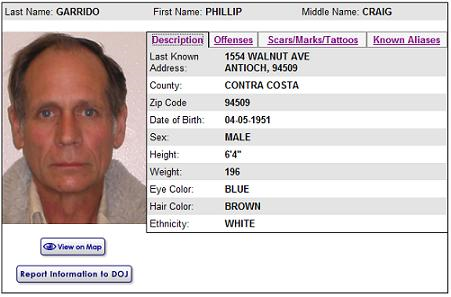 GPS Monitoring: Key Findings Of Inspector General’s Report ( 2009)

  The department’s current passive GPS monitoring program is
    ineffective as a proactive tool and provides a false sense of 
    security to the public.

  The department has no policies guiding parole agents on how
    to monitor parolees assigned to the passive GPS monitoring 
    program.

  The department failed to use its GPS system to monitor 
    Garrido’s compliance with a 25-mile travel restriction.

  The department routinely ignored alerts from the GPS system
     indicating that Garrido was not following parole instructions 
     or had repeated and regular loss of GPS signal.

   The department’s failure to use available GPS information to 
     monitor Garrido raises concerns not only about its current use of
     GPS but also its planned future expansion of GPS monitoring.
Missed Opportunities

     Department failures resulted in several missed opportunities to
     discover the existence of Garrido’s three victims that he held 
     captive in a concealed compound on his property.

     Parole agents failed to observe and investigate clearly visible 
      utility wires running from Garrido’s house back towards the 
      concealed compound.

   A parole agent failed to verify Garrido’s explanation regarding a 
     12-year old female present during a home visit.

   Parole agents failed to talk to Garrido’s neighbors.

   Parole agents failed to contact local public safety agencies to obtain
     information regarding contact they had with Garrido.
Parole Supervision: Key Findings

  The department incorrectly classified Garrido as a low-risk 
    offender and later failed to use anewly-developed assessment 
    tool to correctly classify him as high-risk.

  Although its supervision of Garrido improved significantly over 
    the final few years, the department repeatedly failed to 
    adequately supervise Garrido throughout the 10-year period of 
     its parole supervision.

   Parole supervisors failed to provide proper supervision over 
     parole agents overseeing Garrido.

   The department failed to obtain key parole information on 
     Garrido from federal parole authorities .